Mind Map
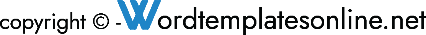 Develop
Authorize
Analyze
Present
Advertise
Identify
Authorize
Develop
Analyze
Present
Prioritize
Advertise
Identify
Authorize
Develop
Promotions only work 
as well as the marketing.
Promotions only work 
as well as the marketing.
Promotions only work 
as well as the marketing.
Promotions only work 
as well as the marketing.
Promotions only work as well as the marketing.
Promotions only work as well as the marketing.
Promotions only work as well as the marketing.
Promotions only work as well as the marketing.
Promotions only work 
as well as the marketing.
Promotions only work 
as well as the marketing.
Promotions only work 
as well as the marketing.
Promotions only work 
as well as the marketing.
Promotions only work 
as well as the marketing.
Promotions only work 
as well as the marketing.
Promotions only work 
as well as the marketing.